Q and A
Presenter(s)
LIUP2 Director Review
12-14 September 2022
Question #1
Based on the information provided in the presentations (e.g., the source current), it appears the upgrade will be capable of violating the ASE. We want to understand how the lab will ensure the linac/BLIP cannot accidently violate the ASE. Also, we want to understand whether the ASE for other beam lines/machines/enclosures will be affected the by the Linac intensity upgrade. Can somebody please describe what measures and credited controls are used now and if they will need to be upgraded?
2
ASE
The maximum product of the number of low-energy unpolarized protons or polarized protons and nucleon kinetic energy accelerated in the Linac must not exceed 1.44 x 10E18 GeVin one hour (i.e., 320 microA for one hour (average) at 200 MeV).  BLIP passively receives beam delivered by the Linac, therefore the maximum BLIP beam characteristics are defined by this Linac limit
The maximum product of the number of low-energy and high-energy unpolarized protons or polarized protons and proton kinetic energy accelerated in the Booster ring must not exceed 1.1 x 10E18 GeV   in one hour.   The equivalent for ions between 2 and 238 atomic mass units is 1.1x10e18 GeV/u in one hour.
The maximum product of the number of high-energy unpolarized protons or polarized protons and proton kinetic energy accelerated in the AGS ring must not exceed 1.1 x 10E19 GeV in one hour.  The equivalent for ions between 2 and 238 atomic mass units is 1.1x10e19 GeV/u in one hour
3
Linac and BLIP
Administratively control average beam current to BLIP
    
	We are running with limit  with average beam current  200 uA  measured by current transformers (two)  in the end of BLIP beam line, interlocks via software
4
RHIC and AGS
RHIC
A pair of commercial current transformers have been installed in the AGS in the
BI5 straight section. The transformers guard against a mistake that would send a
beam of high intensity protons, that were intended for BLIP, to RHIC. When in a
"fault" state, the current transformers act to turn off the beam via the AGS Beam
Inhibit system, and via the Access Controls system.
Procedure to Limit the Number of Protons in the AtR Transfer Line OPM 6.8
Hardware beam limits listed in procedure (2.5 E12 at full energy ) 
AGS
Administrative limits, below the ASE, monitor AGS beam intensities. These alarm in the MCR and potentially can be used as permit interlocks via software.
This is not a credited control.
Monitoring Intensity Limits in the AGS OPM 6.5
The Admin limit of 1.25e+17 GeV/hr is less than the 1.1e+19 GeV/hr ASE limit.
That translates to a particle limit of 5.6e+12 protons per cycle in the AGS.
5
Booster and ATR
Booster
Administrative limits, below the ASE, monitor Booster intensities for NSRL. These alarm in the MCR and potentially can be used as permit interlocks via software.
This is not a credited control.
Procedure to Ensure Compliance with the NSRL Energy-Flux ASE OPM 2.5.3.1
The NSRL ASE limit of 1.0e+17 GeV/yr or 6.0e+14 GeV/hr in the NSRL line (or, effectively, in the Booster) is lower than the Booster ASE limit of 1.1e+18 GeV/hour.
This system would warn of approach of yearly or hourly limits to NSRL.
ATR
Administrative limits, below the ASE, monitor AtR differential losses. These alarm in the MCR and potentially can be used as permit interlocks via software.
This is not a credited control.
Limiting Losses in the AtR Transport Line OPM 6.6
Alarms on more than 5.0e+10 protons lost (25% of nominal operation) within the AtR line.
6
Linac User
Linac can serve 8  User ( 8 kind  of beam)
User 1-4 can only be injected into booster
User 5 to  HEBT (200 MeV Polarimeter)
User 6 to BLIP
User 7 and 8 are not use 
User 1-5 use OPPIS polarized proton
User 6 uses high intensity Source
7
Question 2
Can you please clarify how the duration of schedule activities was determined? 
It can be a question for the technical personnel who provided these estimates.
 
This is what puzzles me. For example, the RF campaign for tanks 4-5 is 6 month long. 
However, the budget corresponds (assuming $200k/year for a technician/engineer)
 to only 2.5 FTE-month of work. This is a very significant discrepancy, especially, 
considering technical personnel rarely work alone. 
If I take it by face value, most of the time nobody works on the linac during the shutdown.
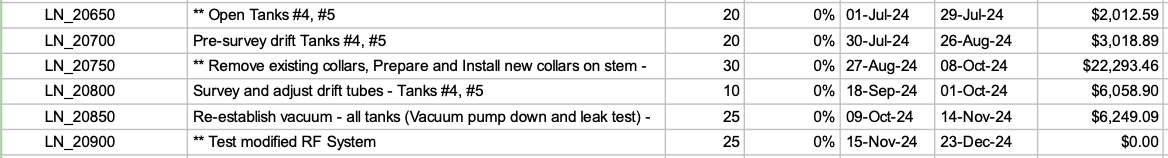 Carlos will address this question
8
Section Break
Subtitle
9